Standard From: Dividing in standard form
Intelligent Practice
Silent 
Teacher
Narration
Your Turn
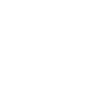 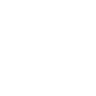 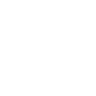 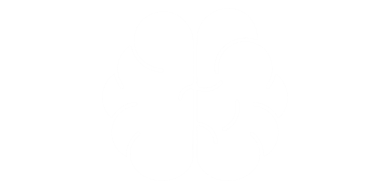 @mathsmrgordon
Example
For more videos visit mrbartonmaths.com/videos
Worked Examples
Your turn
@mathsmrgordon
@mathsmrgordon
@mathsmrgordon